সবাইকে
 
শুভেচ্ছা
শিক্ষক পরিচিতি
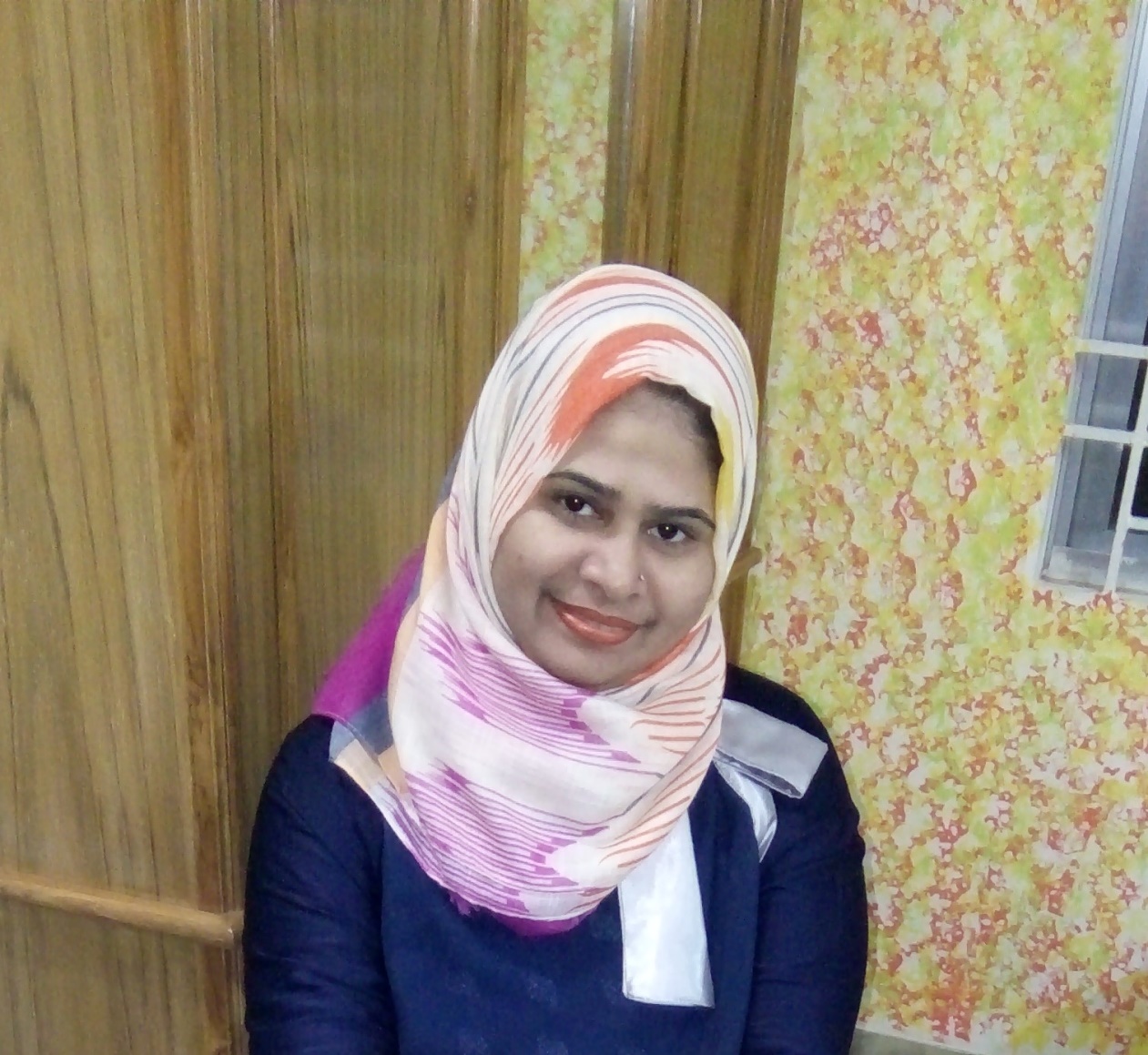 উম্মে ফাতেমা

প্রভাষক (রাষ্ট্রবিজ্ঞান বিভাগ)

হুলাইন ছালেহ নুর ডিগ্রি কলেজ

পটিয়া,চট্টগ্রাম।
পাঠ পরিচিতি
বিষয়ঃ পৌরনীতি ও সুশাসন
শ্রেণিঃ একাদশ ও দ্বাদশ
পত্রঃ প্রথম
অধ্যায়ঃ চতুর্থ
অধ্যায়ের নামঃ ই-গভর্নেন্স ও সুশাসন
নিচের ছবিগুলো দেখে তোমরা কি বুঝছো?
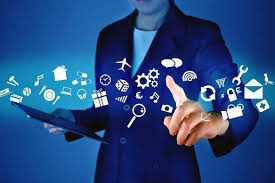 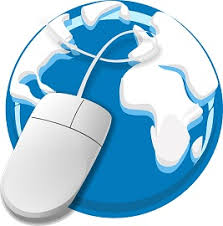 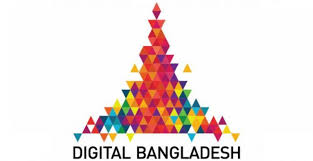 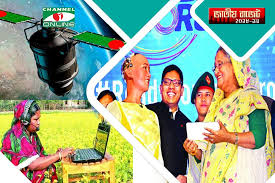 আজকের পাঠ
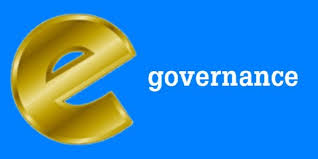 ই
গভর্নেন্স
শিখনফল
এই পাঠ শেষে শিক্ষার্থীরাঃ
১।  ই-গভর্নেন্স কি তা লিখতে পারবে।

২।  ই-গভর্নেন্সের ধাপসমূহ বিশ্লেষণ করতে পারবে।

৩।  ই-গভর্নেন্সের ক্ষেত্রসমূহ ব্যাখ্যা করতে পারবে।
ই-গভর্নেন্স কি?
ই-গভর্নেন্স হলো ইলেকট্রনিক গভর্নেন্স (Electronic Governance ) কথাটির সংক্ষিপ্ত রূপ।ই-গভর্নেন্স বলতে বুঝায় প্রযুক্তিনির্ভর শাসন।

অর্থাৎ যে পদ্ধতিতে তথ্য ও যোগাযোগ প্রযুক্তির মাধ্যমে জনগণ খুব সহজে সরকারের বিভিন্ন সেবা পেয়ে থাকে তাই ই-গভর্নেন্স।

ই-গভর্নেন্স,E-govt, Digital Governance, Online Governance, 
Connected Governance   ইত্যাদি নামেও সমধিক পরিচিত।
প্রামান্য সংজ্ঞা
Thomas F. Gordon এর মতে-

“ইন্টারনেটের মতো তথ্য ও যোগাযোগ প্রযুক্তি কৌশল ব্যবহার করে 
রাষ্ট্রীয় সেবা উন্নয়নের পদ্ধতি হলো ই-গভর্নেন্স।”

ভারতের সাবেক রাষ্ট্রপতি আবুল পাকির জয়নাল আবেদিন আবদুল কালাম
 (সংক্ষেপে এ পি জে আবদুল কালাম) বলেন-

“একটি স্বচ্ছ ও চৌকশ ই-গভর্নেন্স ব্যবস্থায় অবাধ,নিরাপদ ও নির্ভুল তথ্য প্রবাহের 
মাধ্যমে সরকারের বিভিন্ন বিভাগের মধ্যে দূরত্ব ঘুচিয়ে
 নাগরিকদের স্বচ্ছ ও নিরপেক্ষ সেবা দেয়া।”
২০০৬ সালের জাতিসংঘ প্রদত্ত এক সংজ্ঞায় বলা হয়েছে-

“ সরকারি তথ্য ও সেবা ইন্টারনেট এবং ওয়ার্ল্ড ওয়াইড ওয়েবের মাধ্যমে 
জনগণের কাছে পৌছানোর ব্যবস্থাই হলো ই-গভর্নেন্স।”

World Bank এর মতে-

“ই-গভর্নেন্স বলতে সরকারি সংস্থাগুলোর এমনভাবে তথ্যপ্রযুক্তির বিভিন্ন উপকরণ ব্যবহার করাকে বুঝায় যাতে জনগণ,ব্যবসায়িক পক্ষ এবং সরকারের অন্যান্য বিভাগের মধ্যে সম্পর্ক আমূল বদলে যেটে পারে।”
ভারতের তথ্যপ্রযুক্তির অন্যতম প্রধান কেন্দ্র অন্ধ্র প্রদেশের মুখ্যমন্ত্রী চন্দ্রবাবু নাইডু ই-গভর্নেন্সকে ‘SMART Government  বলে অভিহিত করেছেন।।তিনি   শব্দের পূর্ণরূপ ব্যাখ্যা করেন এভাবে-

S – SIMPLE
M – MORAL
A – ACCOUNTABLE
R – RESPONSIVE
T - TRANSPARENT
সুতরাং বলা যায়, সরকারের সিদ্ধান্ত গ্রহণ প্রক্রিয়ায় জনগণের অংশগ্রহণকে উৎসাহিত এবং সরকারের যাবতীয় কর্মকান্ডে স্বচ্ছতা,জবাবদিহিতা,দক্ষতা বৃদ্ধির লক্ষ্যে তথ্য ও প্রযুক্তির অবাধ ব্যবহার।  
বা,
ই-গভর্নেন্স হলো সামর্থ্যযোগ্য ব্যয়ে  এবং সম্ভাব্য দ্রুত সময়ে সাধারণ মানুষের প্রয়োজন মেটানোর উদ্দেশ্যে সরকারি কর্মকান্ডে ইলেকট্রনিক মাধ্যমের প্রয়োগ।
একক কাজ
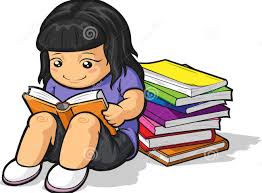 ই-গভর্নেন্সের প্রামান্য সংজ্ঞাগুলো বলো।
ই-গভর্নেন্সের প্রক্রিয়া বা স্তর বা ধাপসমূহঃ
১/  কম্পিউটারায়ন (Computerisation)

২/  নেটওয়ার্কিং (Networking)

৩/  অনলাইন উপস্থিতি ( Online Availability)

৪/  অনলাইন মিথস্ক্রিয়া ( Online Interaction)
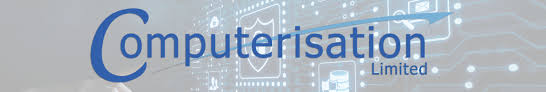 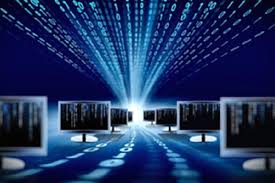 কম্পিউটারায়ন
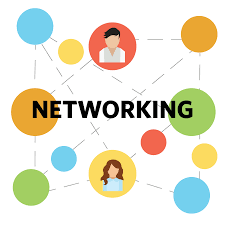 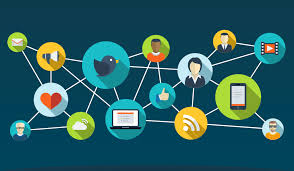 নেটওয়ার্কিং
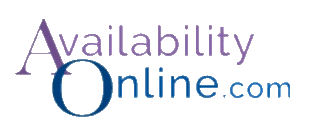 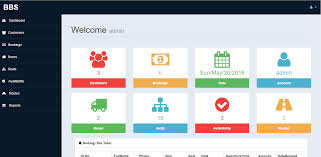 অনলাইন উপস্থিতি
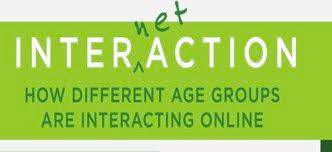 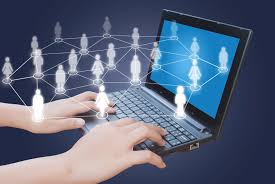 অনলাইন মিথস্ক্রিয়া
দলীয়
 কা
জ
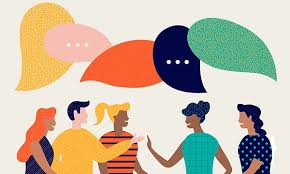 ই-গভর্নেন্সের ক্ষেত্রসমূহের একটি 

তালিকা তৈরি  করো।
ই-গভর্নেন্সের ক্ষেত্রসমূহ
হিকস ই-গভর্নেন্সের প্রধান ৩ টি ক্ষেত্র উল্লেখ করেছেনঃ

    ১। ই-প্রশাসন
    ২। ই-সমাজ
    ৩। ই-সেবা

    ডয়েস ই-গভর্নেন্সের ৪ টি মৌলিক ক্ষেত্রের কথা বলেছেনঃ

    ১। ই-সেবা
    ২। ই-গণতন্ত্র
    ৩। ই-বাণিজ্য
    ৪। ই-ব্যবস্থাপনা
ই-প্রশাসন
ই-প্রশাসন বলতে তথ্য ও যোগাযোগ প্রযুক্তি ব্যবহারের মাধ্যমে সরকার বা 
রাষ্ট্রের বিভিন্ন প্রশাসনিক কার্যক্রম পরিচালনা,তদারকি,নিয়ন্ত্রণ,
সমন্বয়,উন্নয়ন ও সার্বিক ব্যবস্থাপনা-প্রক্রিয়া।
ই-সেবা
ই-সেবা ইন্টেরনেটের মাধ্যমে ইলেকট্রনিক উপায়ে নাগরিকদের সরকারি 
তথ্য,কর্মসূচি ও সেবা বিতরণকে বুঝায়। ক্রমাগত তথ্যপ্রবাহ সৃষ্টি ও সরবরাহ,
উন্নত সেবা প্রদান এবং উভমুখী যোগাযোগ প্রক্রিয়ার মাধ্যমে ই-সেবা 
সরকারের সাথে নাগরিকদের সংযোগ স্থাপন ও সম্পর্কের উন্নয়ন করে।
ই-নাগরিক
ই-নাগরিক বলতে প্রযুক্তি প্রযুক্তি জ্ঞানসম্পন্ন নাগরিককে বুঝায়, যারা 
তথ্য ও যোগাযোগ প্রযুক্তি ব্যবহার করে ই-গভর্নেন্স প্রদত্ত
 বিভিন্ন সরকারি তথ্য ও সেবা গ্রহনে সক্ষম।
ই-গণতন্ত্র
ই-গণতন্ত্র হলো তথ্য ও যোগাযোগ প্রযুক্তি ব্যবহার করে নাগরিকদের 
রাজনৈতিক ও সিদ্ধান্ত গ্রহণ প্রক্রিয়ায় সক্রিয় অংশগ্রহণকে বুঝায়।
ই-ব্যবসায়
ই-ব্যবসায় হলো অনলাইনে পণ্যদ্রব্য ক্রয়-বিক্রয় ও সেবা বিতরণ ইত্যাদি
 ব্যবসায় সংক্রান্ত কর্মকান্ড পরিচালনাকে বুঝায়।
বা
ড়ী
র
 
কা
জ
সুশাসন প্রতিষ্ঠায় ই-গভর্নেন্সের ক্ষেত্রসমূহ কি ভুমিকা পালন করে বলে তুমি মনে করো – বিশ্লেষণ করো।
মূল্যায়ন
১/  ই-গভর্নেন্স এর সমার্থক শব্দগুলো কি কি?

২/  চন্দ্রবাবু নাইডু ই-গভর্নেন্সকে কি সরকার বলে অভিহিত করেছেন?

৩/  ই-সেবা বলতে কি বুঝ?

৪/   অনলাইন উপস্থিতি কি ?
দ
বা
ন্য
ধ